Сравнение качества бюджетного и платного приема,по группам направлений2015
фото
фото
фото
Размер точки отражает размер платного набора
фото
фото
фото
Размер точки отражает размер платного набора
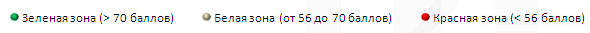 Размер точки отражает размер платного набора
фото
фото
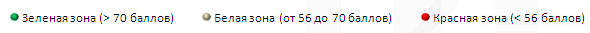 фото
Размер точки отражает размер платного набора
фото
фото
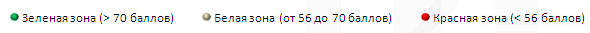 фото
Размер точки отражает размер платного набора
фото
фото
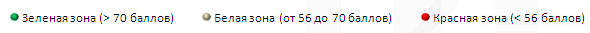 фото
Размер точки отражает размер платного набора
фото
фото
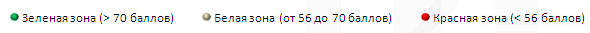 фото
Размер точки отражает размер платного набора
фото
фото
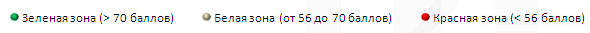 Размер точки отражает размер платного набора